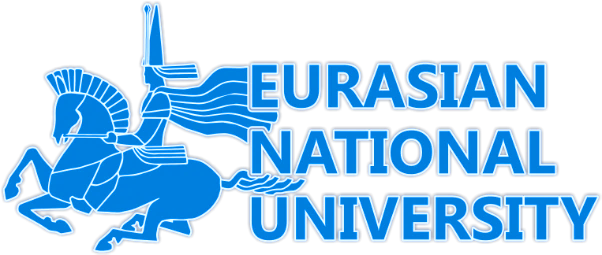 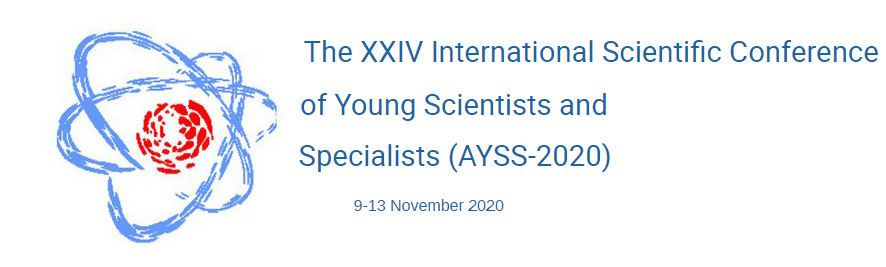 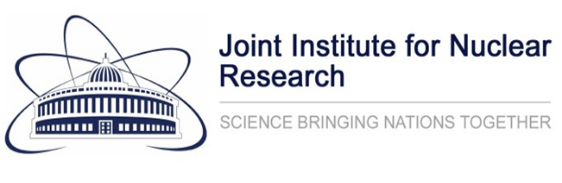 Study of magnetic core-shell type nanoparticles for drug delivery system in cancer treatment
Junior researcher in FLNP, JINR (Russia), 
2nd year PhD-student at Eurasian National University (Kazakhstan) 


Assel Nazarova
Supervisor from JINR - Chudoba D.M.
Supervisor from ENU  - Kozlovskiy A.L.
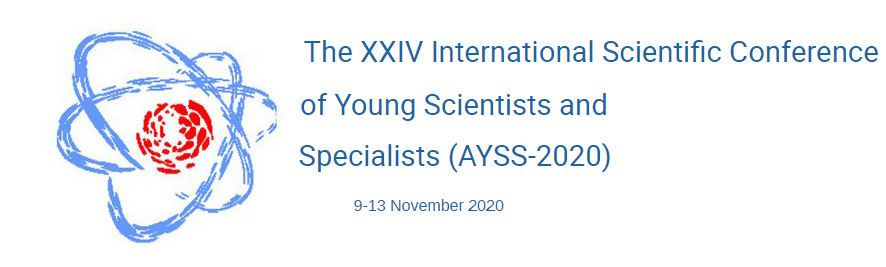 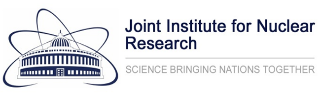 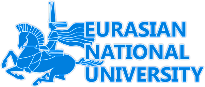 NANOparticles rushing to the rescue
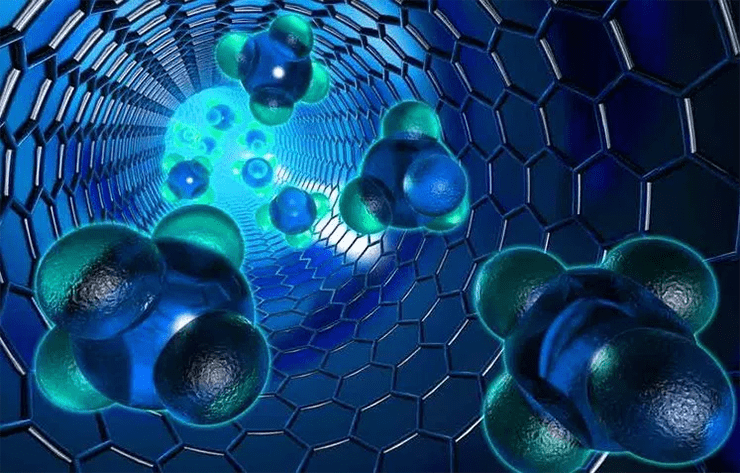 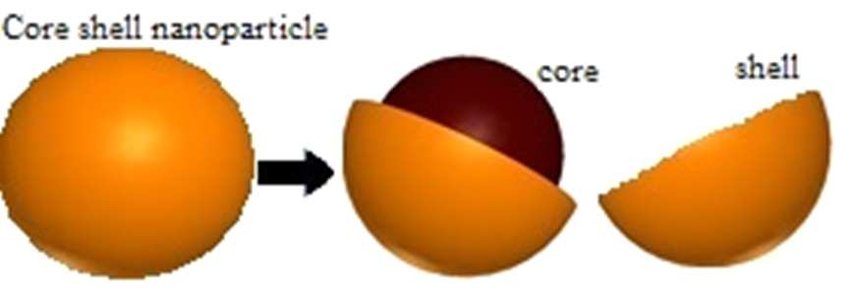 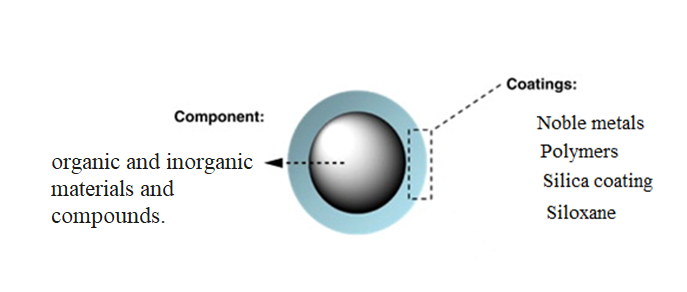 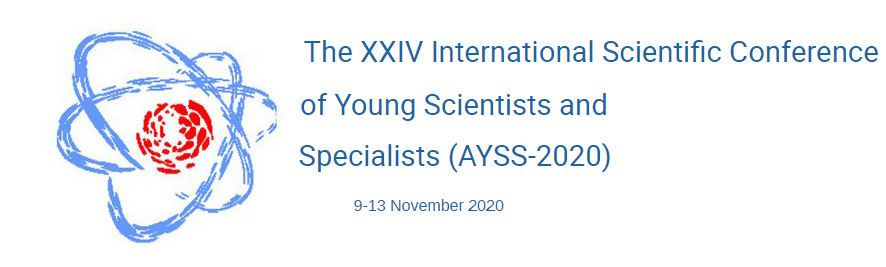 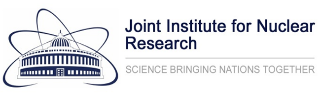 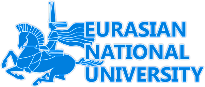 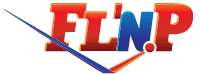 Fe3O4@Au core–shell nanoparticles
Iron oxide:
Superparamagnetism
high magnetic susceptibility
low Curie temperature
no coercivity value

Gold:
Biocompatibility
chemical stability
low cytotoxicity
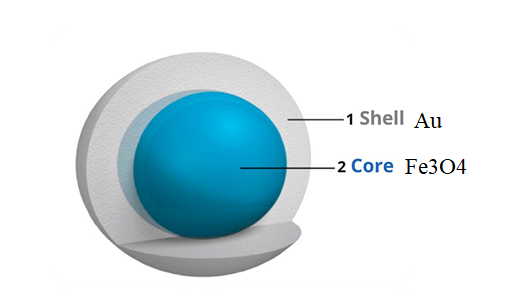 Combining several different properties into a single material is a key feature of multicomponent materials. Unlike single component material, multicomponent materials including two or more different materials inherit respective properties from their individual component, and they have unique multifunctional characteristics.
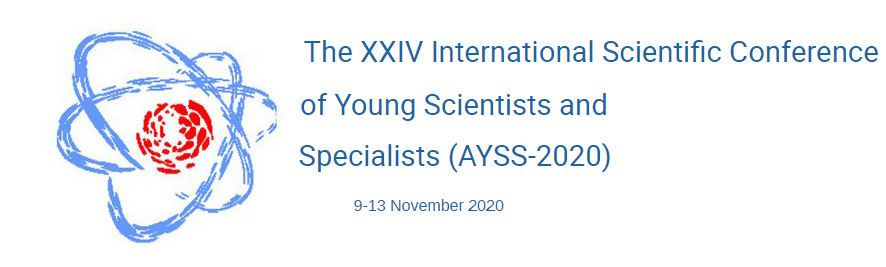 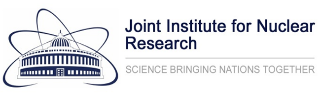 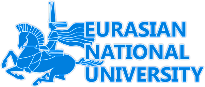 The purpose of the work:
The main aim of the current study is to carry out synthesis  and modification of magnetic nanostructures of the “core-shell” type based on Fe3O4 @Au in drug delivery system for bio-application.
The main tasks of the work:
• Study of the synthesis and characterization of  "core-shell" type nanoparticles;
• Study of the physical/chemical properties and cytotoxicity of the synthesized nanoparticles;
• Study of structural transformations as a result of external influences.
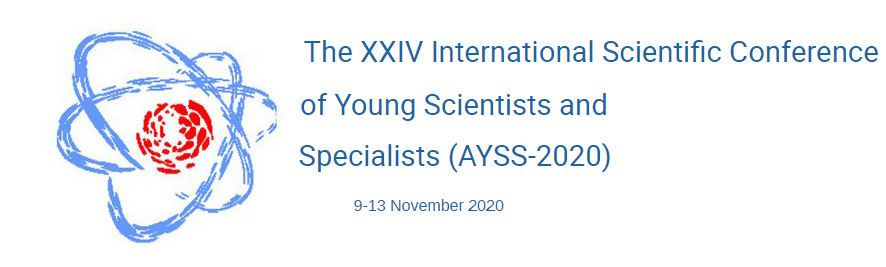 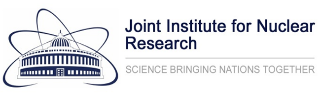 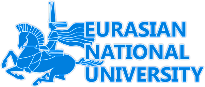 Synthesis of Fe3O4 nanoparticles
FeCl2 + 2FeCl3 + 8NH3 H2O → Fe3O4 + 8NH4Cl + 4H2O
Synthesis of “core-shell”nanoparticles:
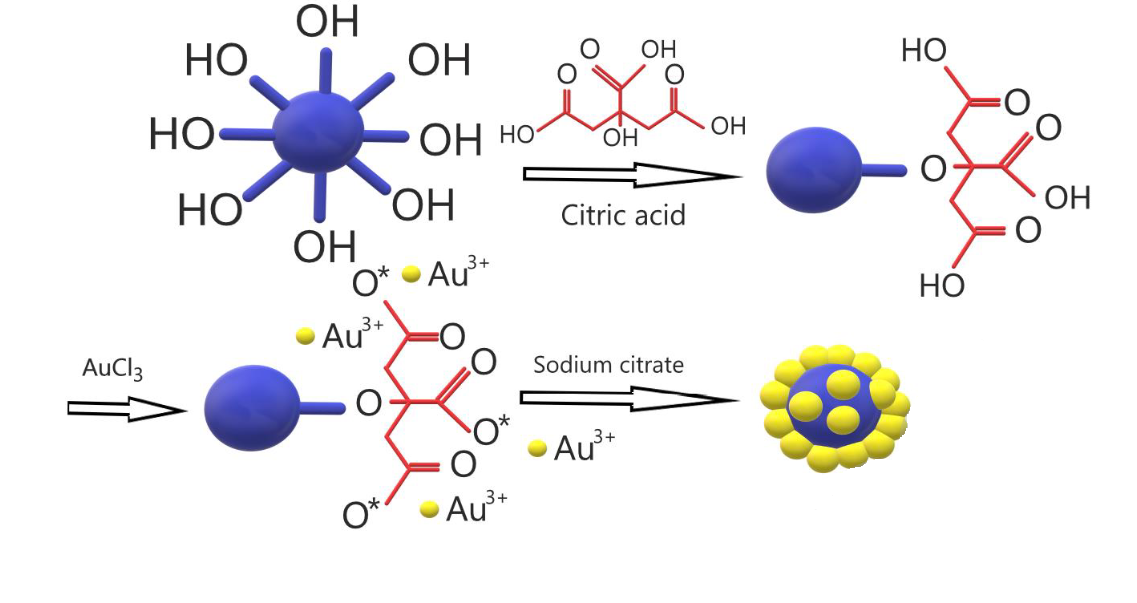 TEM, SEM, XRD
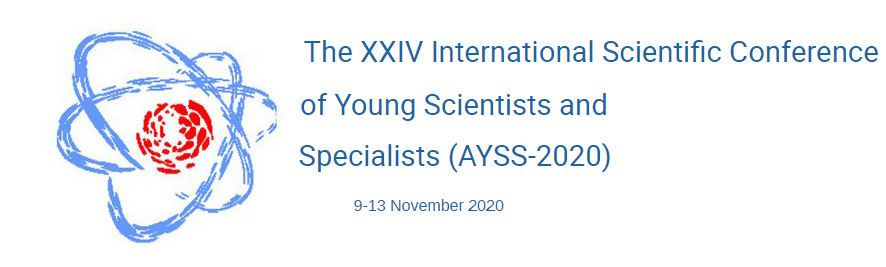 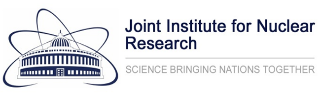 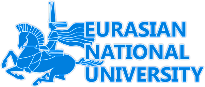 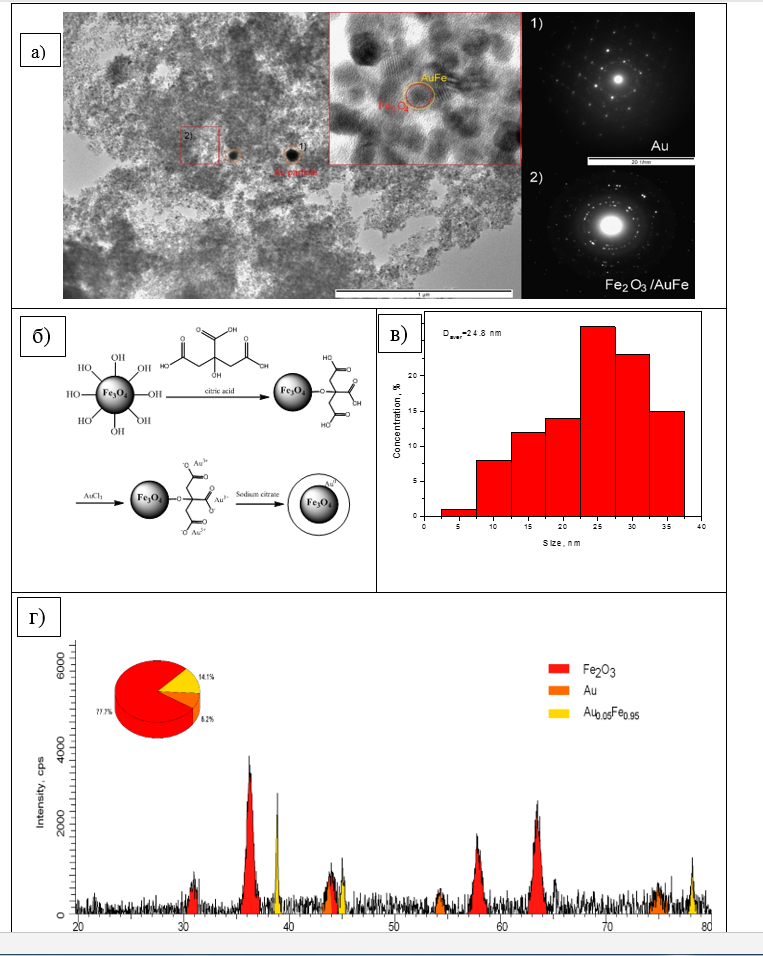 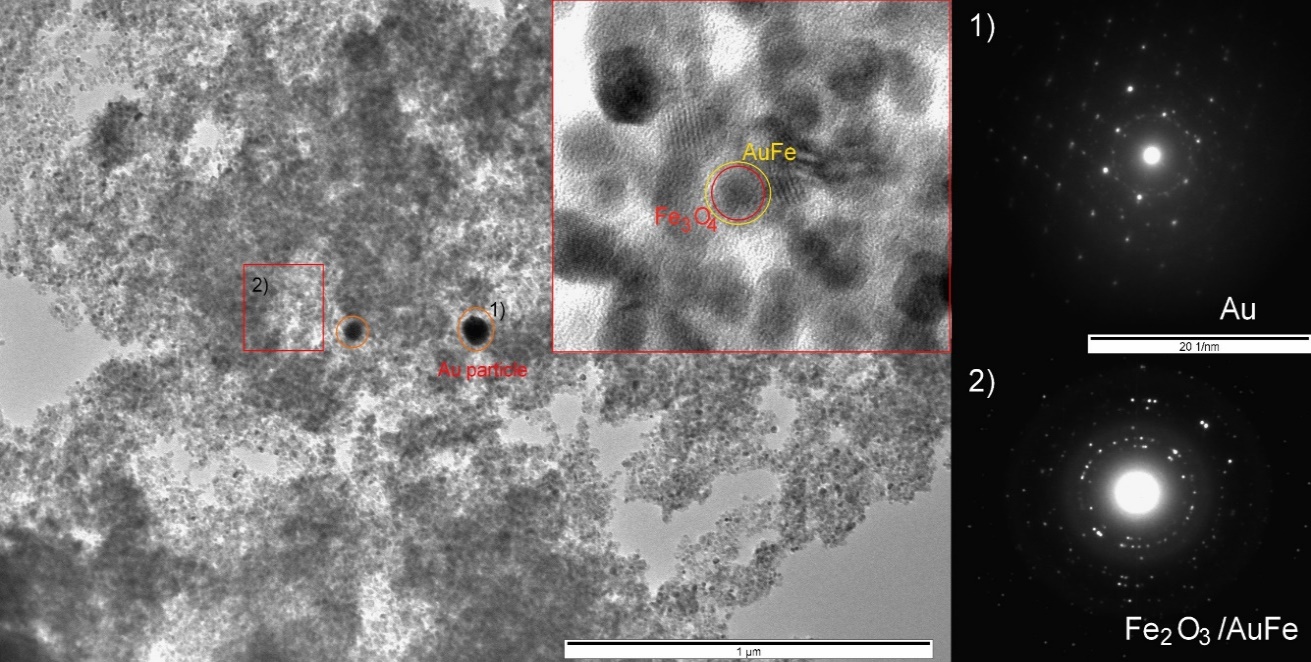 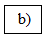 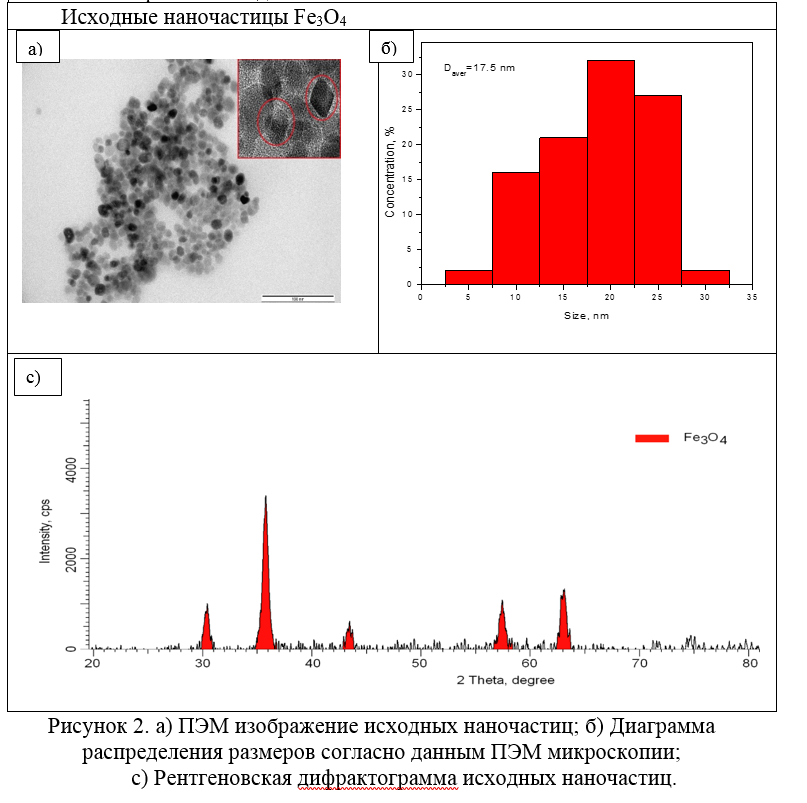 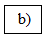 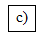 The average size of the crystallites 17.9±1.5 nm
Cubic structure
Crystal lattice parameters 
8.2188 Å
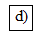 Crystal lattice parameters 
Au =5  Å
The average size of the crystallites 20-40 nm
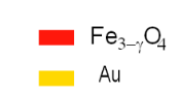 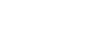 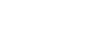 Crystal lattice parameters 
8.2188 Å
a)TEM images of the studied core-shell nanoparticles; b) Synthesis of “core-shell”nanoparticles; c) nanoparticle size chart based on TEM data;  d)X-ray diffraction pattern of core-shell nanoparticles
a) TEM images of the studied initial nanoparticles; b) nanoparticle size chart based on TEM data; c)X-ray diffraction pattern of  nanoparticles
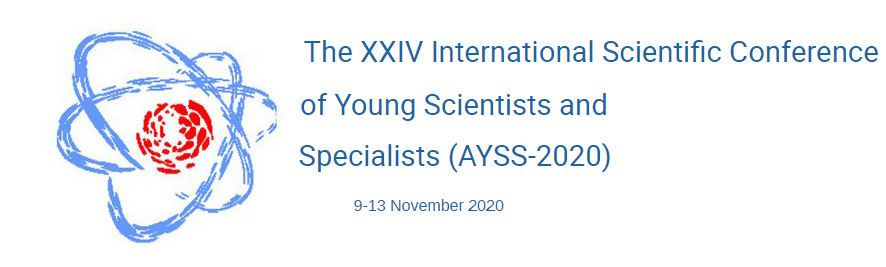 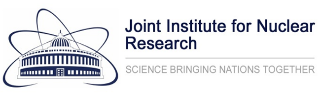 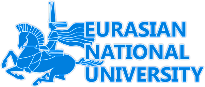 The result of Mössbauer spectrum
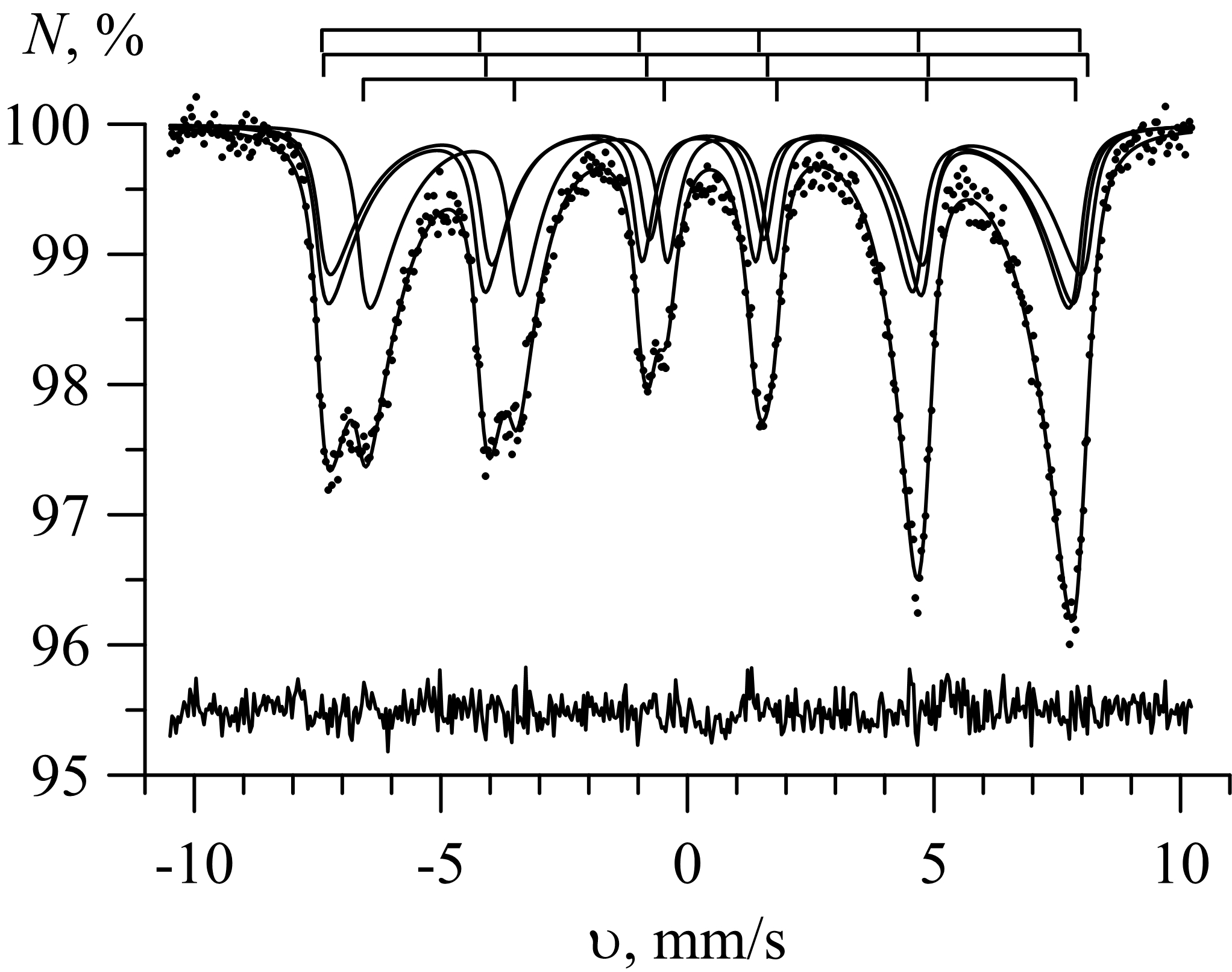 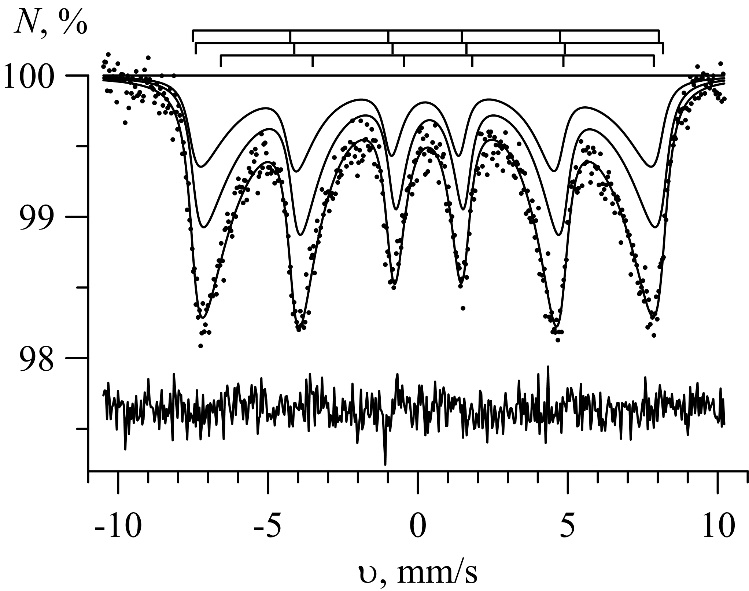 The result of fittingthe Mössbauer spectrum of 57Fe nuclei in oxide nanoparticles
The result of fitting the Mössbauer spectrum of 57Fe nuclei in gold coated oxide nanoparticles
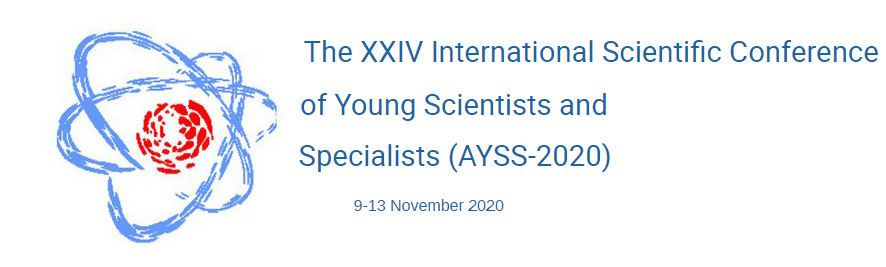 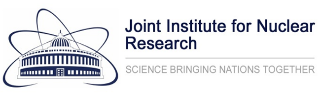 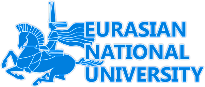 Cytotoxicity of magnetite-based nanoparticles
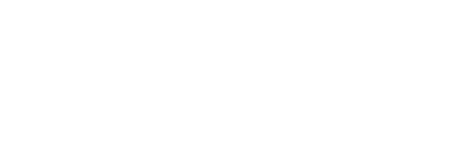 Cytotoxic effect of Fe3O4 nanoparticles using different cells:
а) HeLa test; b) PC-3 test
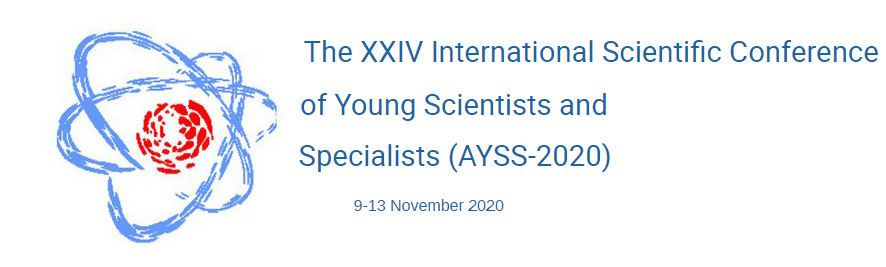 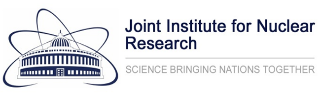 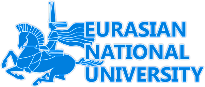 Publications
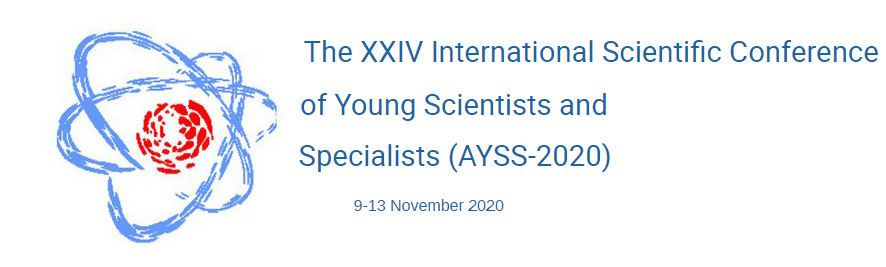 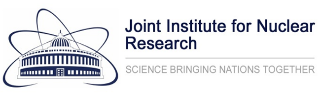 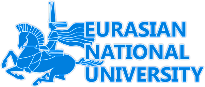 Tasks for 2021
-Investigation of structural transformations of Fe3O4 with gold with various temperature influences

Conducting neutron diffraction experiments on the High Resolution Fourier Diffractometer (HRFD) at the IBR-2 reactor

-It is planned to publish the results of this research work in Journals with Impact Factor
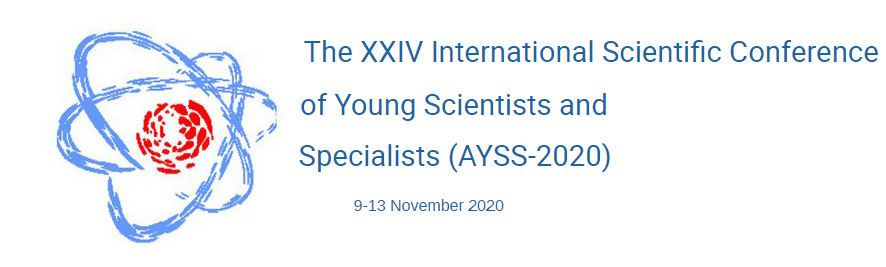 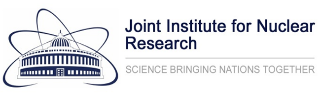 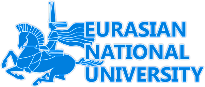